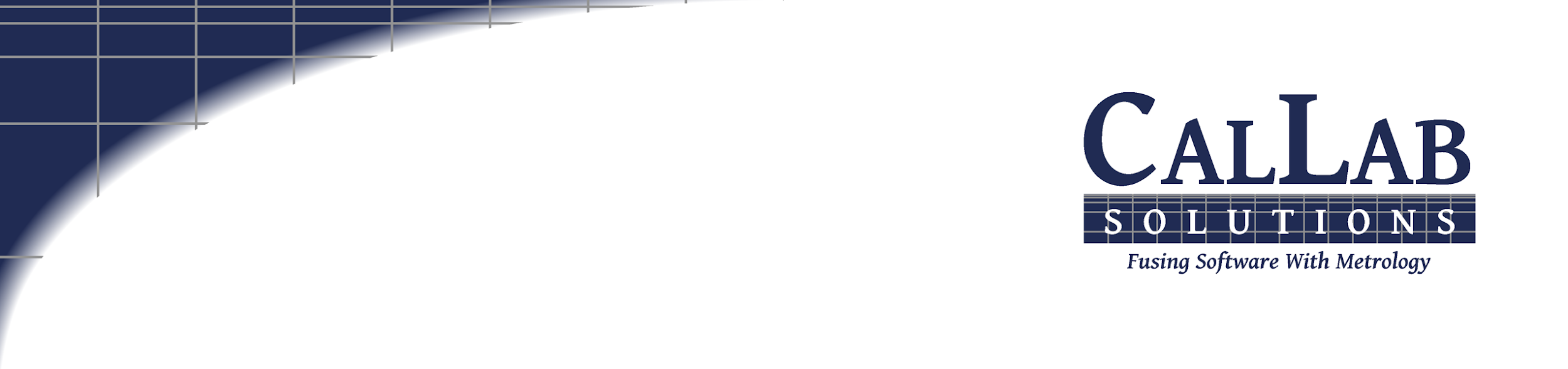 Metrology Automation Lunch  & LearnCLS & MET/CAL® Drivers
Michael L. Schwartz
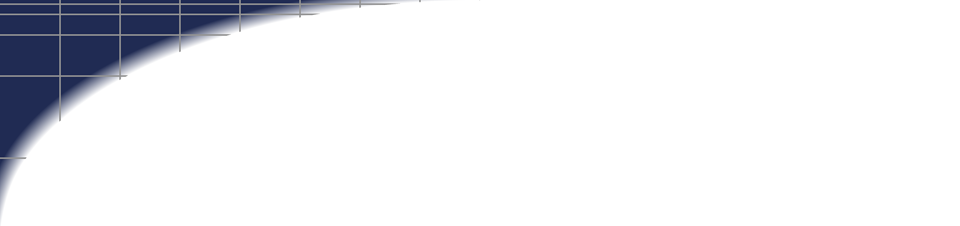 Learning Objectives
OOP Object Oriented Programming approachapplied to a non-OOP language
See an early version of the Metrology Taxonomythe NCSLI 141 Committee is currently working on
Get some FREE sample code
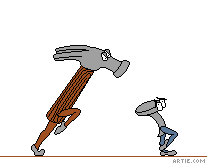 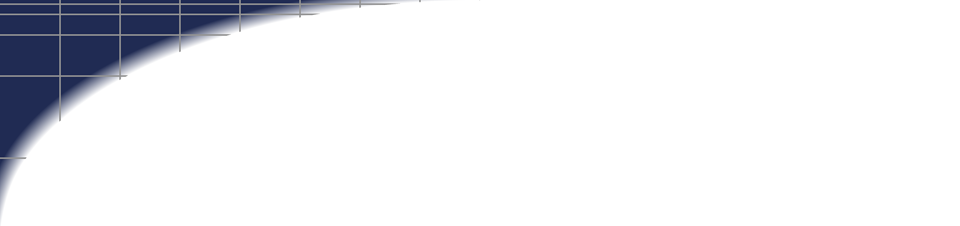 About Cal Lab Solutions
Veteran owned business, ex-military metrologist
 Core business is software
Metrology consulting
Efficiencies through automation
Turn-key system
 Focus on finding the right solution for the customer
Created Metrology.NET®  in 2015
World’s largest MET/CAL® procedure library
PS-Cal® power sensor calibration solution - Now Tegam’s Product
C# web-based asset management system
Acquired Cal Lab Magazine in 2011
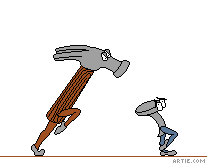 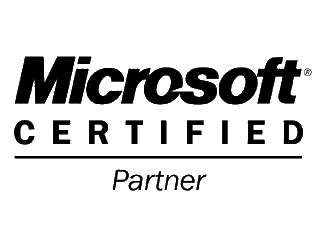 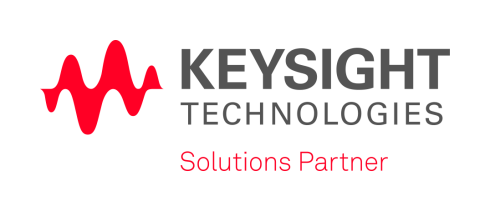 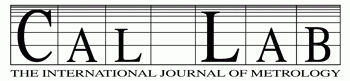 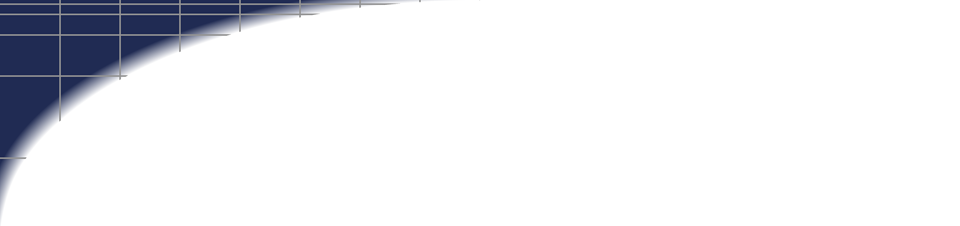 Business is about Efficiency?
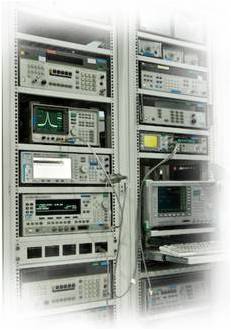 Better
Cheaper
Faster
That doesn’t mean less accurate
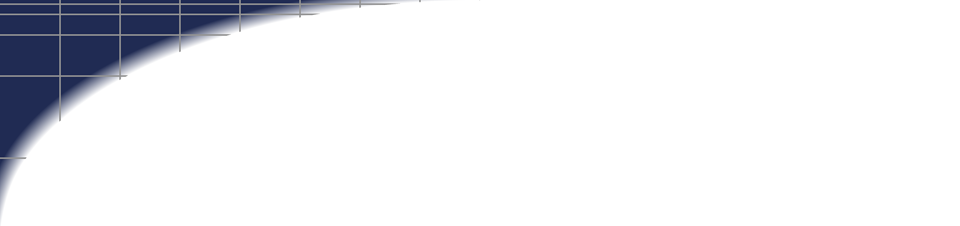 Problem Statement
Cal Lab Solutions writes custom software for companies around the world.  We could not effectively write and support our procedures if every procedure had the lab standards hard coded in the MET/CAL® procedure. 

We needed a way to write automation that could be quickly customized to any calibration lab’s existing standards.

We needed a way to create automated calibration procedures:    Better – Highest quality    Cheaper – Lower support costs    Faster – Needs to be < 10x the manual calibration time
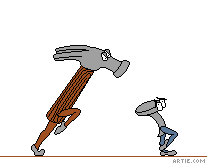 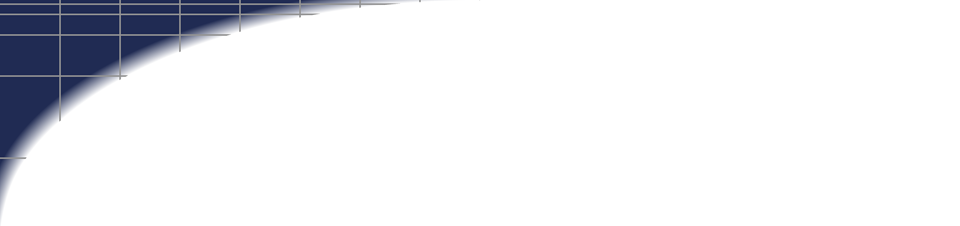 Overview
Main Procedures - UUT Specific
ID the UUTOrganize execution orderOrganize print order
Call Sub Test Points
Sub Test Points - UUT Specific
List all test pointsEvaluate Pass / FailCall Sub Test Routines
Sub Test Routines - UUT Specific
Set up the UUT  Send Generic Commands to the DriverCall Sub Config
Sub Config – Station / Customer Specific
Give Connection Messages  Call Specific Drivers
CLSD Cal Lab Solutions Driver – Standard Specific
Translates Generic Commands to Instrument Commands  Calculates Uncertainty
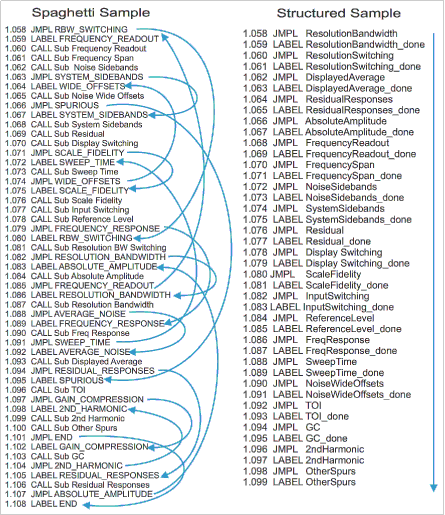 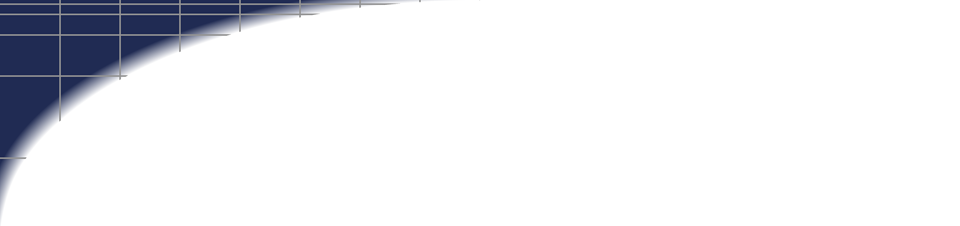 Free Example ProcedureKeysight DSO-X 4000A
https://store.callabsolutions.com/index.php?route=product/product&product_id=55
}
Main Procedures - UUT Specific
Sub Test Points - UUT Specific
Sub Test Routines - UUT Specific

Sub Config – Station Specific
CLSD Cal Lab Solutions Drivers
Fluke 5520A  - Version
Fluke 5820A – VersionFluke 9500 w/ 4 Heads – Version

Fluke 5720 / 33250 / PSG / E4419 / E9304A – Version
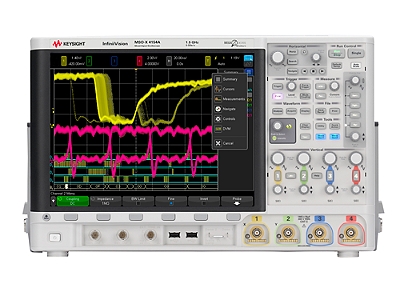 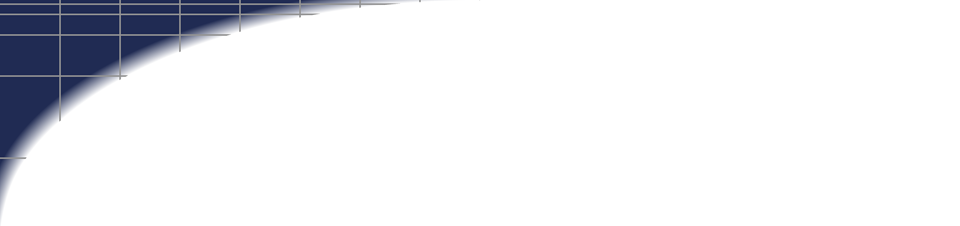 Code Dive Main Procedure
#======================= * End to End Sequencer * ============================
  2.047  JMPL         Start_sequencer
  2.048  EVAL   Copyright 2011 Cal Lab Solutions, LLC.  All rights reserved.
  3.001  LABEL        Start_sequencer

# Channel 1 Test
  3.002  JMPL         DCVerticalGain_1
  3.003  LABEL        DCVerticalGain_1_done
  3.004  JMPL         DualCursor_1
  3.005  LABEL        DualCursor_1_done

#============================================================================
  9.001  LABEL        DCVerticalGain_1
  9.002  RSLT         =
  9.003  HEAD         { * DC VERTICAL GAIN   * }
  9.004  HEAD         * DC VERTICAL GAIN  { Channel 1 } *
  9.005  IF           Find(S[23],"Skip_DCVerticalGain",1)==0
  9.006  MATH         S[24]="DCVerticalGain,1"
  9.007  CALL         Agilent DSOX-4000 Sub Test Points
  9.008  ELSE
  9.009  RSLT         = Skipped
  9.010  ENDIF
  9.011  JMPL         TestSelectionMode (L[30]==1)
  9.012  JMPL         DCVerticalGain_1_done
  9.013  EVAL   Copyright 2011 Cal Lab Solutions, LLC.  All rights reserved.
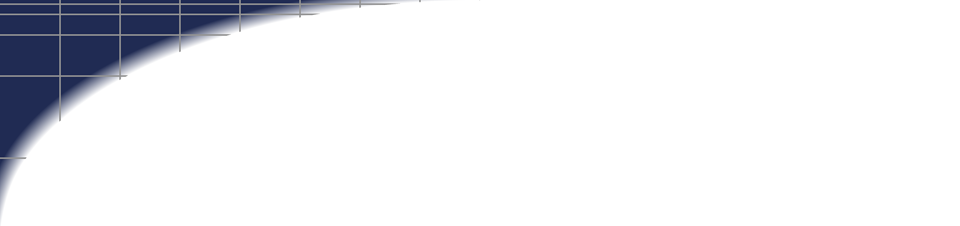 Code Dive Test Points
1.001  MATH         M[20]=Fld(S[24],2,",")
  1.004  MATH         L[1]=Find(S[24],"DCVerticalGain",1)==1
  1.005  JMPL         DCVerticalGain                                 (L[1]==1)

#============================================================================
  9.001  MATH         S[25]="Check Connections"
  9.002  LABEL        DCVerticalGain
  9.003  MATH         S[26]="ReConfig"

# Perform Any Pre-Calibration Steps
  9.004  CALL         Agilent DSOX-4000 Sub Test Routines-Init
#-----------------------------
  9.005  MATH         M[1]=35.000*1
  9.006  MATH         M[2]=5*1
  9.007  TSET         UUT_Res = .001
  9.008  CALL         Agilent DSOX-4000 Sub Test Routines-Conf
  9.009  MATH         L[9]=Fld(S[31],2,"Unc=")
  9.010  ACC          35.000V        L9U
  9.011  IF           1==0
  9.012  TARGET       -m
  9.013  ENDIF
  9.014  CALL         Agilent DSOX-4000 Sub Test Routines-Meas
  9.015  MATH         MEM=Fld(S[31],2,"Value=")
  9.016  MEMCX        V              0.8U          5V/Div
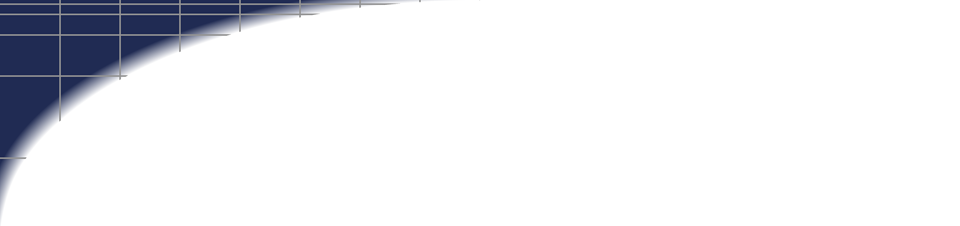 Code Dive Test Points
1.001  MATH         M[20]=Fld(S[24],2,",")
  1.004  MATH         L[1]=Find(S[24],"DCVerticalGain",1)==1
  1.005  JMPL         DCVerticalGain                                 (L[1]==1)

#============================================================================
  9.001  MATH         S[25]="Check Connections"
  9.002  LABEL        DCVerticalGain
  9.003  MATH         S[26]="ReConfig"

# Perform Any Pre-Calibration Steps
  9.004  CALL         Agilent DSOX-4000 Sub Test Routines-Init
#-----------------------------
  9.005  MATH         M[1]=35.000*1
  9.006  MATH         M[2]=5*1
  9.007  TSET         UUT_Res = .001
  9.008  CALL         Agilent DSOX-4000 Sub Test Routines-Conf
  9.009  MATH         L[9]=Fld(S[31],2,"Unc=")
  9.010  ACC          35.000V        L9U
  9.011  IF           1==0
  9.012  TARGET       -m
  9.013  ENDIF
  9.014  CALL         Agilent DSOX-4000 Sub Test Routines-Meas
  9.015  MATH         MEM=Fld(S[31],2,"Value=")
  9.016  MEMCX        V              0.8U          5V/Div
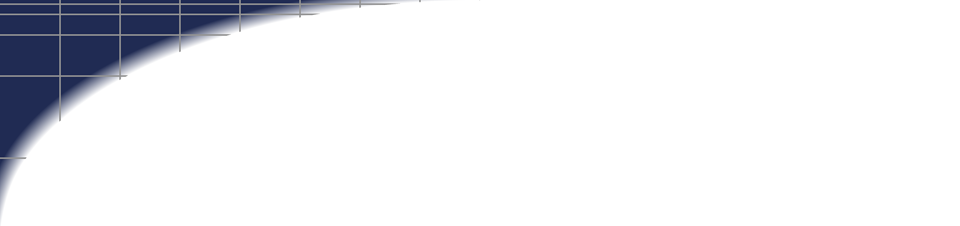 Code Dive Test Routine
3.011  MATH         S[30]="Check Connection"
  3.012  CALL         Agilent DSOX-4000 Sub Config

# Configure to Testing
  3.013  IF           Find(S[26],"DCVerticalGain"&M[20],1)==0

# Reset & Configure Measurement Device
  3.014  MATH         S[30]="Reset Channel= " & M[20]
  3.015  CALL         Agilent DSOX-4000 Sub Tools

# Reset & Configure Source
  3.016  MATH         S[30]="Source.Volts.DC Reset"
  3.017  CALL         Agilent DSOX-4000 Sub Config

# Setup Measurement Device
  3.018  MATH         S[30]="Write:TIM:SCAL 10e-3"
  3.019  CALL         Agilent DSOX-4000A Communication

  3.030  MATH         S[26]="DCVerticalGain"&M[20]
  3.031  ENDIF
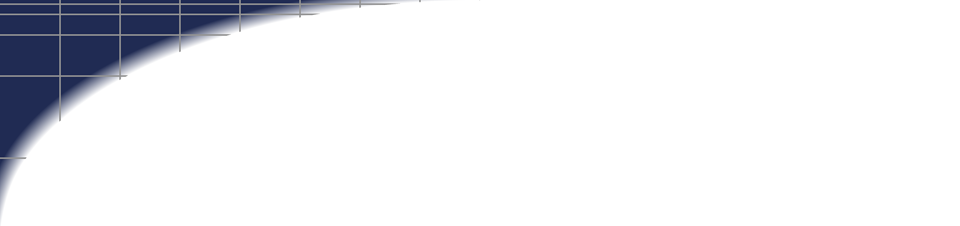 Code Dive Test Routine
# Setup Source
  3.036  MATH         S[30]="Source.Volts.DC  "
  3.037  MATH         S[30]=S[30]&" Volts= "&M[1]
  3.038  CALL         Agilent DSOX-4000 Sub Config
  3.039  MATH         L[9]=Fld(S[31],2,"Unc=")

# Measure ==============================
  3.046  LABEL        DCVerticalGain_Meas

# Measure the Value
  3.047  MATH         S[30]="Query:MEAS:RES?"
  3.048  CALL         Agilent DSOX-4000A Communication

# Calculate Required Values
  3.049  MATH         MEM=Fld(MEM2,6,",")
  3.050  TSET         U3 = [MEM]

#Return Results
  3.051  MATH         MEM=Fld(MEM2,5,",")
  3.052  MATH         S[31]="Value= "&MEM&" Unc="&L[9]

  3.053  END
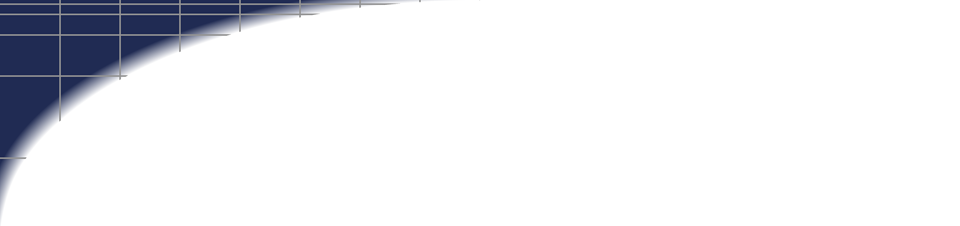 Code Dive Sub Config
8.001  LABEL        DCVerticalGain
  8.002  JMPL         DCVerticalGain_Conn      Find(S[30],"Connect",1)>0
  8.003  JMPL         Source.Volts.DC          Find(S[30],"Source",1)>0

  8.004  DISP         Error Calling Sub
  8.005  END
#========================================
# Required Specifications
# Volts DC 14mV to 35V
#============================================================================
  2.001  LABEL        Source.Volts.DC
  2.002  MATH         S[30]=S[30]&" Channel= "&M[20]
  2.003  CALL         CLSD-Source.Volts.DC                  (9500 w/ Head(s))
  2.004  END
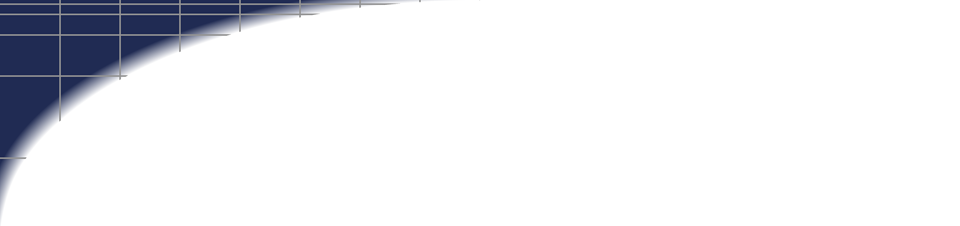 Code Dive Sub Config
#========================================
  8.006  LABEL        DCVerticalGain_Conn

  8.007  IF           Fld(S[8],1,",")==4
  8.008  IF           Find(S[25],"9500.4Ch<--->UUT.4Ch",1)==0
  8.009  DISP         Connect the Fluke 9500 to the UUT as Follows:
  8.009  DISP         [32]  Channel 1 <---> Channel 1
  8.009  DISP         [32]  Channel 2 <---> Channel 2
  8.009  DISP         [32]  Channel 3 <---> Channel 3
  8.009  DISP         [32]  Channel 4 <---> Channel 4
  8.009  DISP
  8.009  DISP         * Do not use any terminations.
  8.010  MATH         S[25]="9500.4Ch<--->UUT.4Ch"
  8.011  ENDIF
  8.012  ELSE
  8.013  IF           Find(S[25],"9500.2Ch<--->UUT.2Ch",1)==0
  8.014  DISP         Connect the Fluke 9500 to the UUT as Follows:
  8.014  DISP         [32]  Channel 1 <---> Channel 1
  8.014  DISP         [32]  Channel 2 <---> Channel 2
  8.014  DISP
  8.014  DISP         * Do not use any terminations.
  8.015  MATH         S[25]="9500.2Ch<--->UUT.2Ch"
  8.016  ENDIF
  8.017  ENDIF
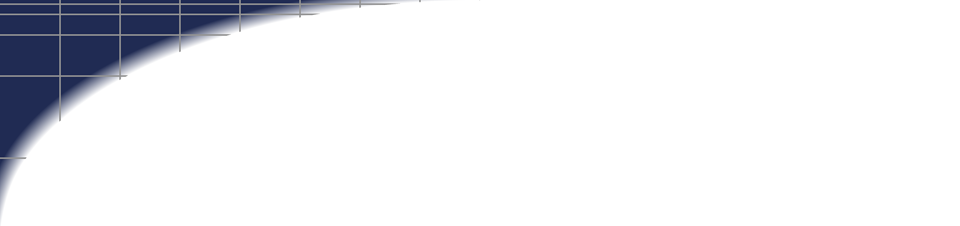 Code Dive Sub Config
#========================================
  8.001  LABEL        DCVerticalGain
  8.002  JMPL         DCVerticalGain_Conn      Find(S[30],"Connect",1)>0
  8.003  JMPL         Source.Volts.DC          Find(S[30],"Source",1)>0

  8.004  DISP         Error Calling Sub
  8.005  END

#========================================
  8.006  LABEL        DCVerticalGain_Conn
  8.007  IF           Find(S[25],"5520SC<--->UUT.Channel"&M[20],1)==0
  8.008  DISP         Connect the 5520 Scope Output to the
  8.008  DISP         UUT Channel [M20] Input.
  8.009  MATH         S[25]= "5520SC<--->UUT.Channel"&M[20]
  8.010  ENDIF
  8.011  END

#============================================================================
# Required Specifications
# Volts DC 14mV to 35V
#============================================================================
  2.001  LABEL        Source.Volts.DC
  2.002  CALL         CLSD-Source.Volts.DC                      (5520A Scope)
  2.003  END
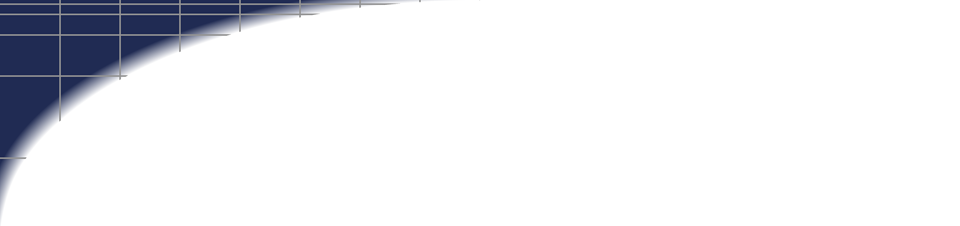 Code Dive Driver
2.026  LABEL        Source.Volts.DC

# Get Channel
  2.027  IF           (Findi(S[30],"Channel=",1)>0)
  2.028  MATH         L[1]=fld(S[30],2,"Channel=")
  2.029  ELSE
  2.030  MATH         L[1]=1
  2.031  ENDIF

# Get Volts
  2.032  IF           (Findi(S[30],"Volts=",1)>0)
  2.033  MATH         L[2]=fld(S[30],2,"Volts=")
  2.034  ELSE
  2.035  DISP         Missing Voltage: CLS Driver Source.DC (4 Head 9500)
  2.036  JMPL         Error
  2.037  ENDIF

# Volts Into 50 Ohms
  2.047  IF           (L[3]==50)
  2.048  IF           (L[2]<=-5.56)||(L[2]>=5.56)
  2.049  DISP         Volts out of range in call to CLS Driver
  2.049  DISP         Source.DC (4 Head 9500)
  2.049  DISP         [L2] Volts (+/- 5.56 Limit into 50 Ohms)
  2.050  JMPL         Error
  2.051  ENDIF
  2.052  ENDIF
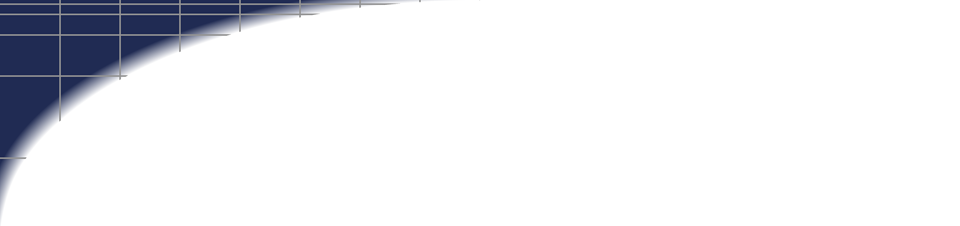 Code Dive Driver
# Set Output
#-----------
  2.062  IEEE         [@9500]ROUTE:SIGN CH[L1]
  2.063  IEEE         [@9500]FUNC DC
  2.064  IEEE         [@9500]ROUT:SIGNAL:IMPEDANCE [L3]
  2.065  IF           L[2]==0
  2.066  IEEE         [@9500]PAR:DC:GROUND ON
  2.067  ELSE
  2.068  IEEE         [@9500]PAR:DC:GROUND OFF
  2.069  IEEE         [@9500]VOLT [L2]
  2.070  ENDIF
  2.071  IEEE         [@9500]OUTPUT ON

#Error Check the 9500
  2.072  IEEE         [@9500]SYST:ERR?[i$]
  2.073  IF           MEM2!=0
  2.074  MATH         MEM2 = SUB(MEM2,1,68)
  2.075  DISP         9500 Reported the Following Error
  2.075  DISP         [MEM2]
  2.076  ENDIF
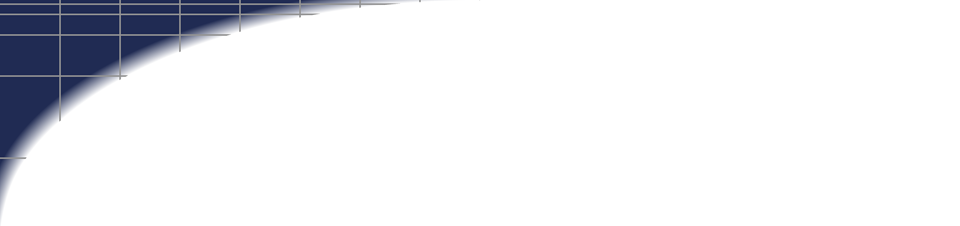 Code Dive Driver
# Return Level, Uncertainties
#--------------------------
  2.077  IF           L[3]==50
  2.078  MATH         L[15]=Accv("Datron 9500","Volts L",L[2])
  2.079  ELSEIF       L[3]==1e6
  2.080  MATH         L[15]=Accv("Datron 9500","Volts",L[2])
  2.081  ENDIF
  2.082  MATH         S[31]=      "Value="&L[2] &" Unc="&L[15]

# Expanded Uncertainties
#---------------------------------
# Standard Resolution
  2.087  IF           L[2]==0
  2.088  MATH         L[31] = .01e-3
  2.089  ELSE
  2.090  MATH         L[30]=10e-6
  2.091  WHILE        Abs(L[2])>L[30]
  2.092  MATH         L[30]=L[30]*10
  2.093  ENDW
  2.094  MATH         L[30]=L[30]/1e5
  2.095  MATH         L[31] = L[30]
  2.096  ENDIF
  2.097  MATH         L[31]=L[31]/2/Sqrt(3)
  2.098  TSET         U7 = [L31]
# Standard Traceability (Assuming 4 to 1 or Better)
  2.099  MATH         L[31]=L[15]*.25
  2.100  TSET         U5 = [L31]
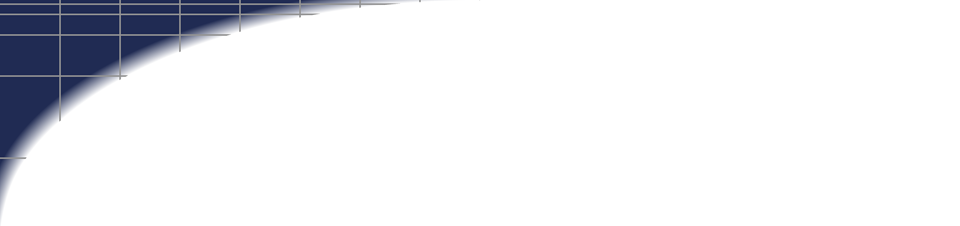 Code Dive Test Points
1.001  MATH         M[20]=Fld(S[24],2,",")
  1.004  MATH         L[1]=Find(S[24],"DCVerticalGain",1)==1
  1.005  JMPL         DCVerticalGain                                 (L[1]==1)

#============================================================================
  9.001  MATH         S[25]="Check Connections"
  9.002  LABEL        DCVerticalGain
  9.003  MATH         S[26]="ReConfig"

# Perform Any Pre-Calibration Steps
  9.004  CALL         Agilent DSOX-4000 Sub Test Routines-Init
#-----------------------------
  9.005  MATH         M[1]=35.000*1
  9.006  MATH         M[2]=5*1
  9.007  TSET         UUT_Res = .001
  9.008  CALL         Agilent DSOX-4000 Sub Test Routines-Conf
  9.009  MATH         L[9]=Fld(S[31],2,"Unc=")
  9.010  ACC          35.000V        L9U
  9.011  IF           1==0
  9.012  TARGET       -m
  9.013  CALL         Agilent DSOX-4000 Sub Test Routines-Meas 
  9.014  ENDIF
  9.015  MATH         MEM=Fld(S[31],2,"Value=")
  9.016  MEMCX        V              0.8U          5V/Div
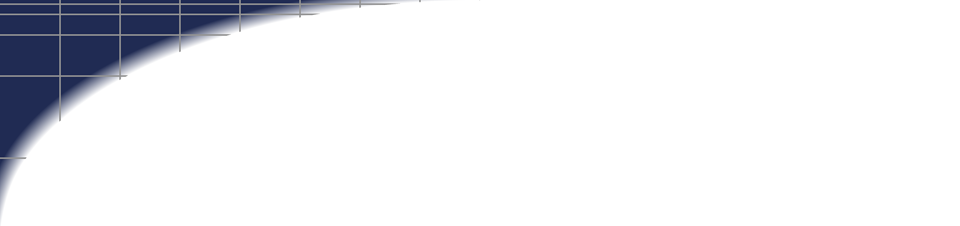 Learning Objectives
OOP Object Oriented Programming approachapplied to a non-OOP language
See an early version of the Metrology Taxonomythe NCSLI 141 Committee is currently working on
Get some FREE sample code
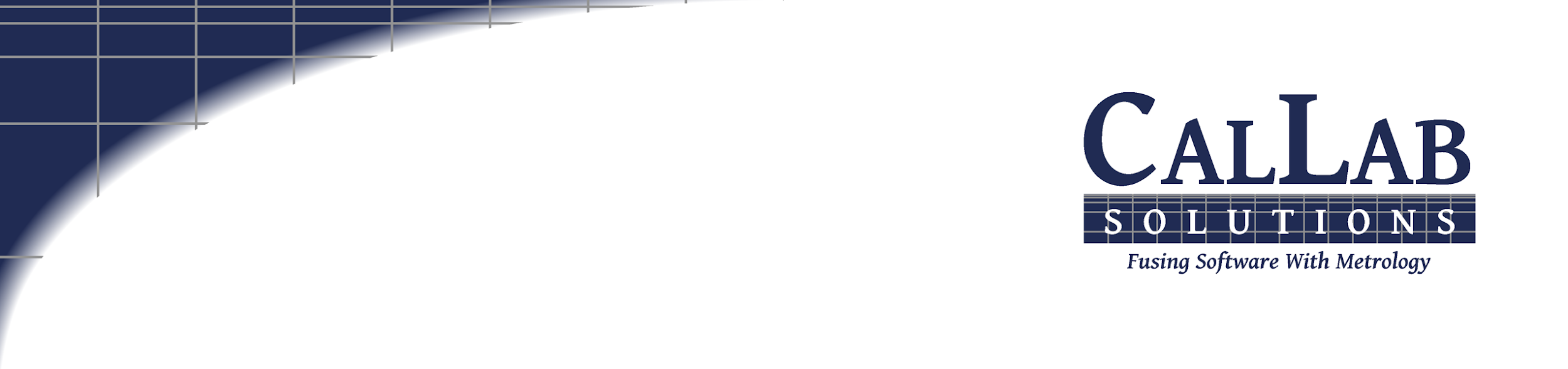 Questions? / Comments
Michael L. Schwartz
Cal Lab Solutions
mschwartz@callabsolutions.com
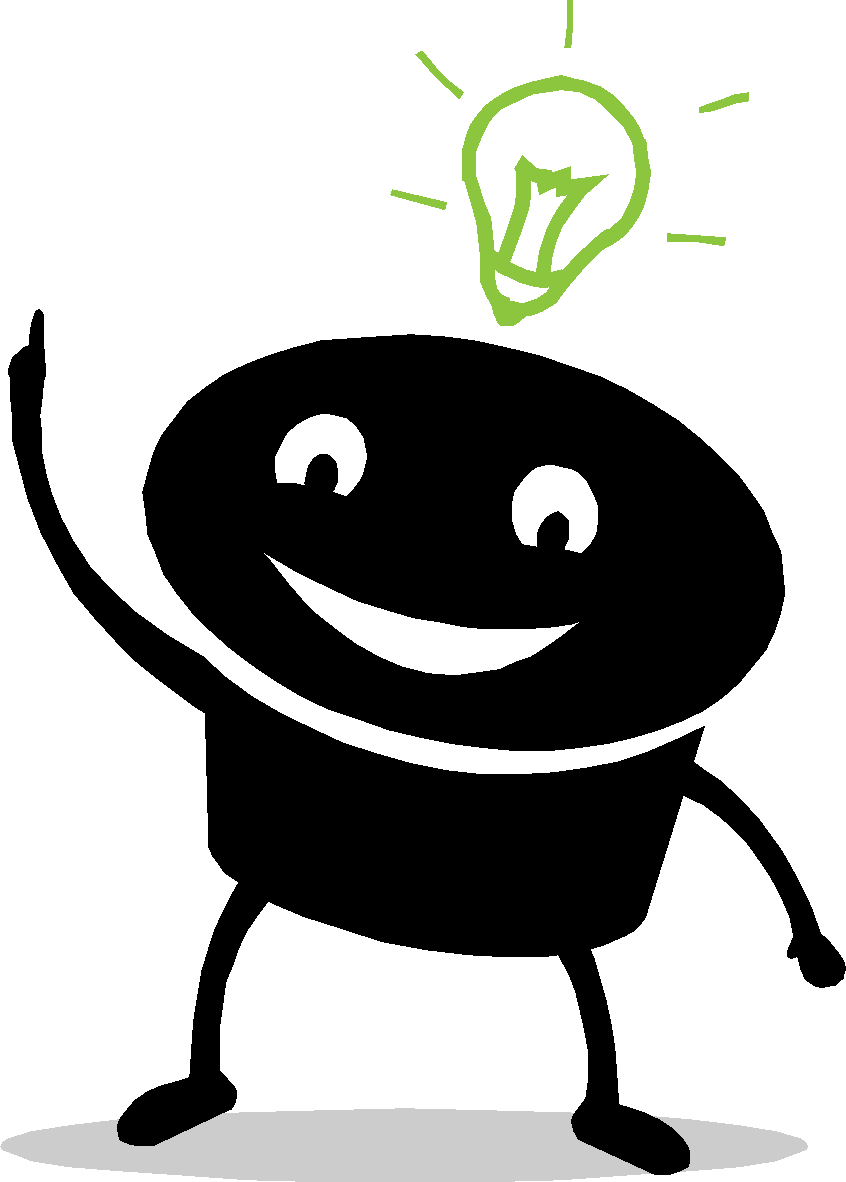 https://store.callabsolutions.com/index.php?route=product/product&product_id=55